KBRN TRİAJI ve OLAY YERİ YÖNETİMİ
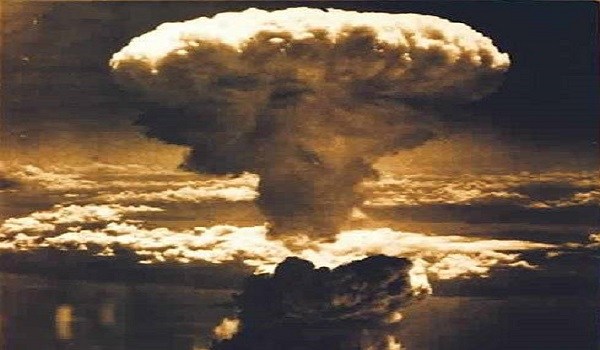 Öğr. Gör. Osman Furkan ERGÜN
KBRN (CBRN) (NBC-R) NEDİR?
Kimyasal harp maddeleri ve zehirli 
 endüstriyel kimyasal maddeler
Biyolojik harp maddeleri ve toksinler
Radyasyon yayan cihazlar ve radyasyon 
 kazaları
Nükleer silahlar ve Nükleer tesis kazaları
TRİYAJ ÖNCESİ YAKLAŞIM
Olayın neler olabileceği ve nasıl etki göstereceği bilinmeli
AKUT ETKİ

KİMYASAL
GEÇ ETKİ
BİYOLOJİK
RADYOAKTİF*
NÜKLEER*
Geç belirti-bulgu
Biyolojik ajan kuluçka süresi
Radyoaktivite maruziyet süresi ve miktarı
Ani belirti-bulgu
Sekonder yaralanma riski
Yanık
Şok ve MSS kaynaklı travmalar
GEÇ ETKİLİ OLAYLARA YAKLAŞIM
Geç etkili olaylar triyaj gerektirir mi?
Olay yerinden kaçan,fakat etkiye maruz kalan insanlar

   Olay sonrası 12-24-36 saat aralıklarında gelen başvurular

   Mide bulantısı,kusma,baş dönmesi şikayetleri (özellikle radyasyona maruziyet)

   Başvuru ve şikayetlerin benzerliği, salgın düşüncesi
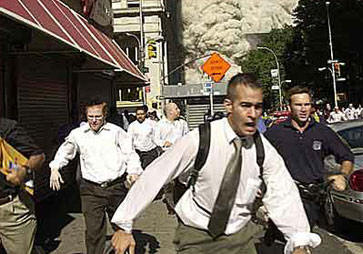 AKUT ETKİLİ OLAYLARAYAKLAŞIM
Kimyasal ajanların en çok etkilediği sistemler
Solunum sistemi
Sinir sistemi
Deri yüzeyi
Sekonder yaralanma riski
MSS etkilenmesine bağlı olarak ani düşmeler ve neticede çeşitli travmalar
Olay terör faaliyeti ise ateşli silah ve patlama kaynaklı yaralanmalar
Kimyasal yanıklar
GEÇ ETKİ (BRN)NAGAZAKİ VE HİROŞİMA ATOM BOMBASI SALDIRILARI
Nagazaki’de ilk anda 70 000 insan buharlaştı.

İki ay içerisinde radyasyon sebebiyle 70 000 insan daha hayatını kaybetti.

60 000 kişi de beş yıllık süre içerisinde vefat etti.
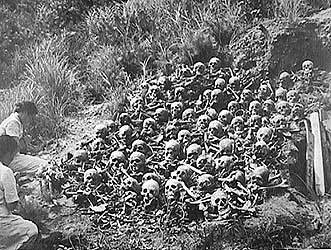 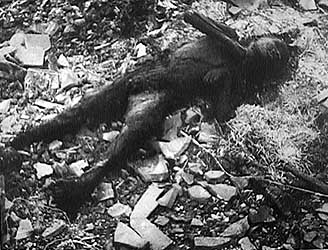 GEÇ ETKİ (BRN)ŞARBON
Kuluçka süresi genelde 1-6 gündür. 

Belirti ve şikayetler ateş, yorgunluk, öksürük, zorlu ve sesli solunum ve ciddi solunum sıkıntısıdır. 

Ölüm hastalığın etkinliğinden 24-36 saat sonra olur.
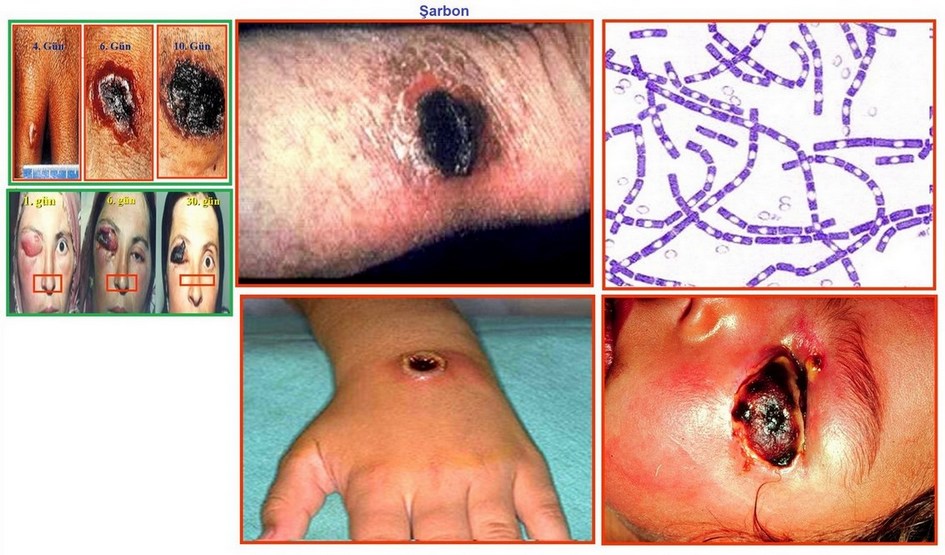 AKUT ETKİ (K) TOKYO METROSUNDA SARİN GAZI SALDIRISI
Yapılan SARİN gazı saldırısında 13 kişi ölmüş, 6 bine yakın kişi anında olaydan etkilenmişti. Etkilenenlerin (%87’si) acil servislere kendi imkanlarıyla gelmişlerdir.
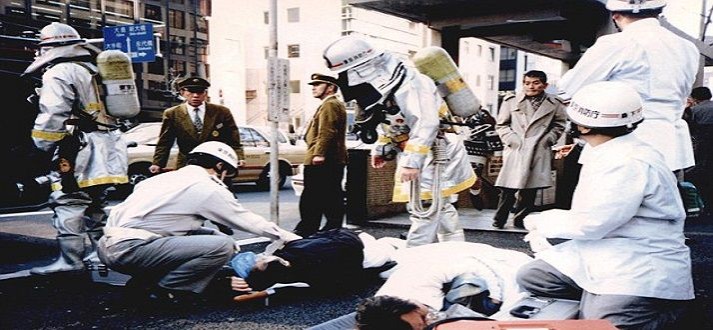 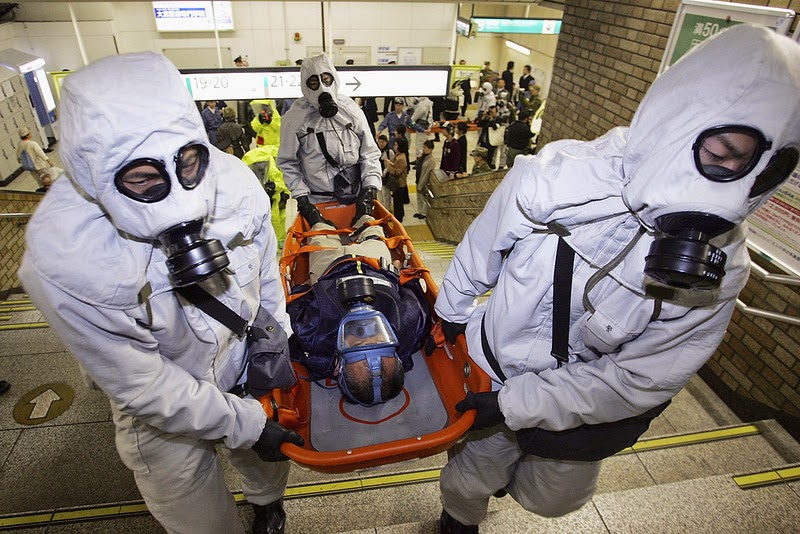 AKUT ETKİ (K)  HİNDİSTAN /Bhopal 3 Aralık 1984
40 ton Metil İzo Siyanat ın sabahın erken saatlerinde bulunduğu tanktan sızması sonucu gerçekleşti.

İlk 2 günde 5 bine yakın kişi öldü.
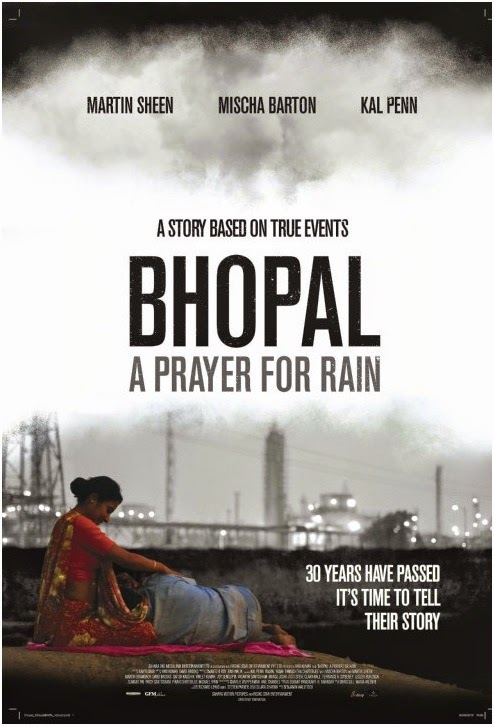 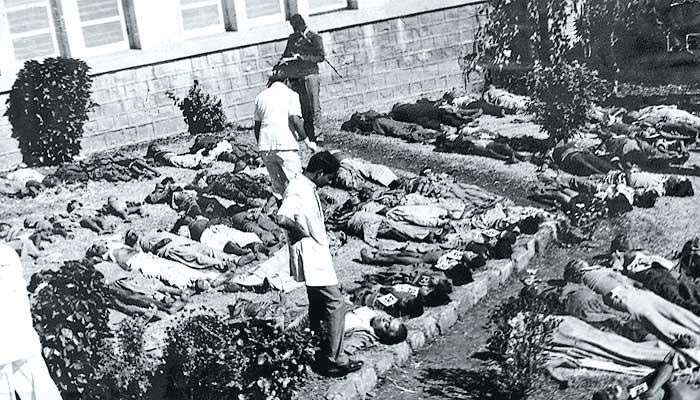 AKUT ETKİ (K) URFA SURUÇ KASABASI
2 NİSAN 2007 de belediye klor tankı patladı.

350’den fazla kişi yaralandı. 

143 kişi tedavi altına alındı.

112 ve acil servis hizmetleri yetersiz kaldı.
KBRN MÜDAHALE
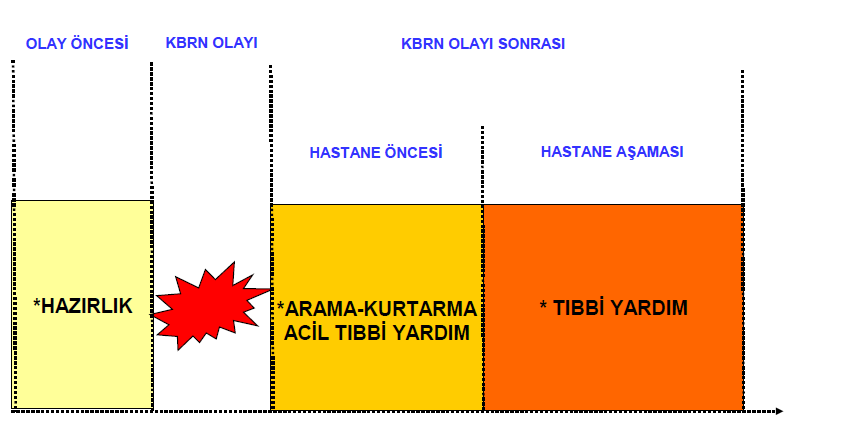 KBRN OLAYI SONRASI(HASTANE ÖNCESİ)
Olayın tanımlanması
 Olay yerinde tıbbi komuta kontrol
 Güvenlik ve personelin emniyeti
 Olay yerinin belirlenmesi ve izole edilmesi
 Dekontaminasyon
 Örnekleme ve tespit
 Triyaj
 İlkyardım ve tahliye
 Psikolojik yönetim
 Basın ve halkla ilişkiler
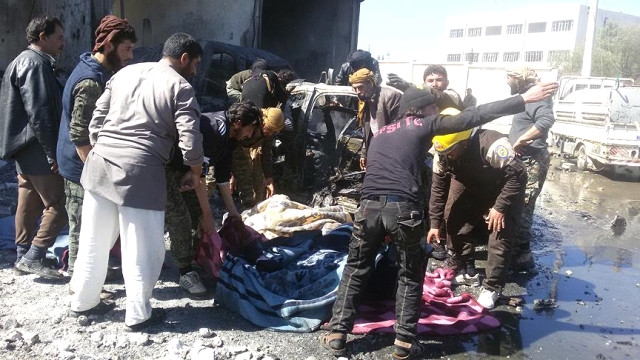 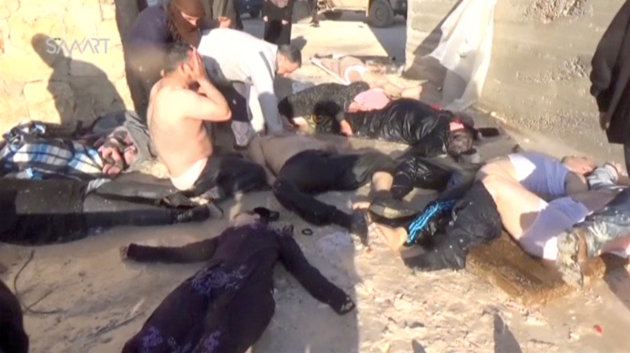 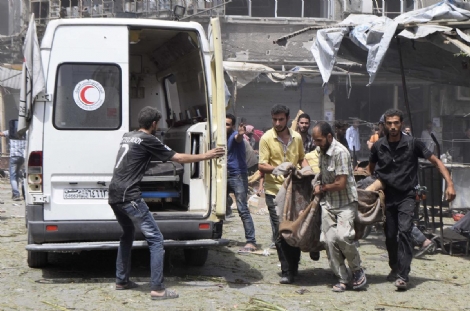 KBRN OLAYI SONRASI
Herhangi bir KBRN olayından hemen sonra yaralılar olay yerini hızla terk ederler ve ilk 6 saat içinde acil servislere başvururlar.

   Olay yerindeki yaralılar genellikle ya kendi imkanları ya da olaya direkt maruz kalmayan kişiler tarafından hastaneye ulaştırılmaya çalışılır.

   Yardım etmeye çalışanların KBRN olaylarına müdahale hakkında bilgisi yoktur ve onlarda kontamine olurlar.

Ambulans ile gelenlerin sayısı toplama oranla oldukça azdır.
KBRN OLAYI SONRASI
Olay yeri ve güvenliği sağlanıncaya kadar birçok kontamine vaka hastaneye ulaştırılmış olur.

Triyaj ve dekontaminasyon olay yerinde gerçekleştirilememiştir.

Olaydan etkilenmeyip psikolojik korku duyan kişiler acil servise hücum eder.

Acil servise ulaşan hasta sayısı yanıt kapasitesini aşar.
SONUÇ OLARAK
TRİYAJ ve DEKONTAMİNASYONU 
ACİL SERVİS ÇALIŞANLARININ YAPMASI GEREKİR.

Acil Servis çalışanları; 
sekonder kontaminasyon açısından 
en büyük risk grubudur.
KBRN OLAYI SONRASI(HASTANE AŞAMASI)
Ön hazırlık
Kişisel güvenlik 
Dekontaminasyon ünitesi 
Güvenlik koridorunun  sağlanması
Triyaj 
ABC değerlendirilmesi ve  hava yolu yönetimi
DEKONTAMİNASYON
Sekonder yaralanmalara yönelik tedaviler

İleri tıbbi tanı ve tedavi
Tahliye
ÖN HAZIRLIKKİŞİSEL GÜVENLİK
A
D
B
C
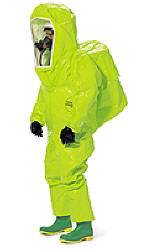 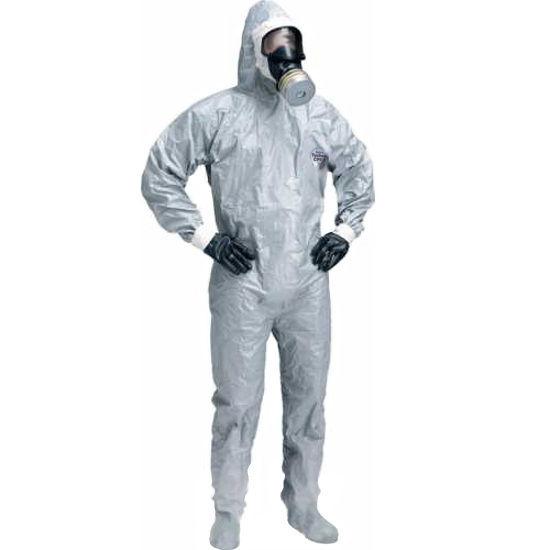 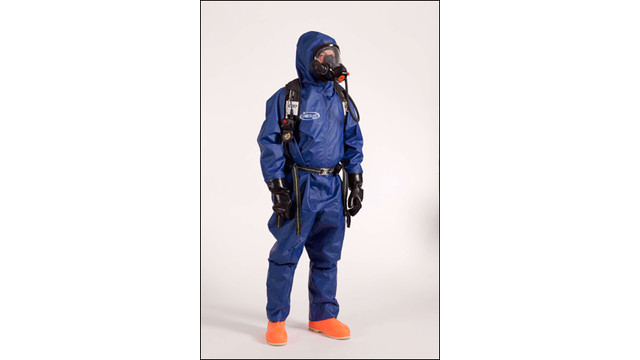 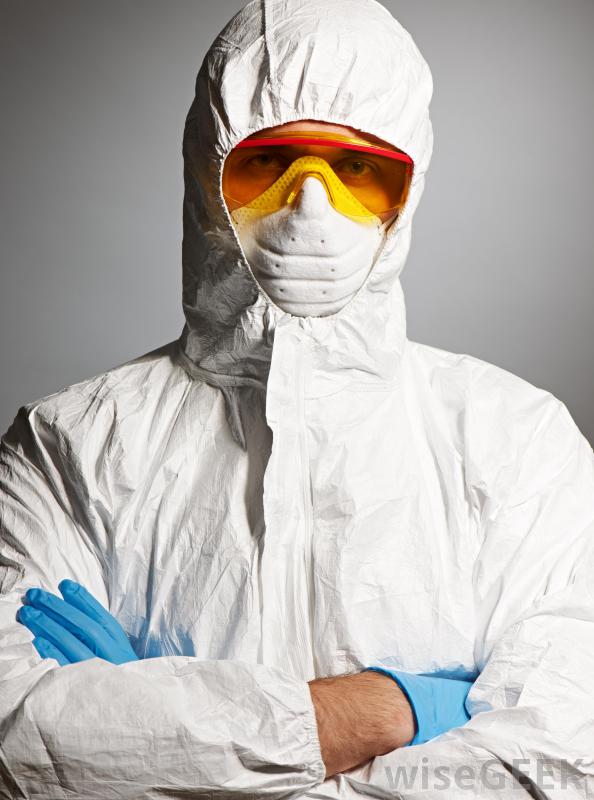 ÖN HAZIRLIKDEKONTAMİNASYON
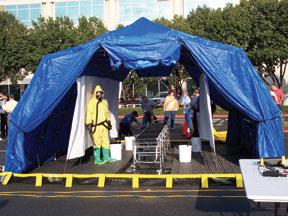 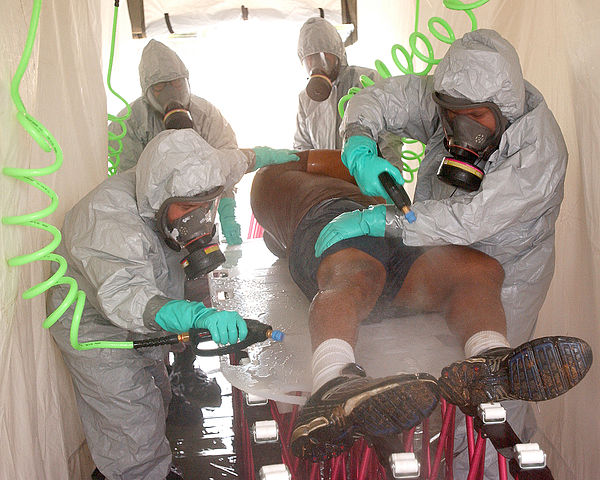 ÖN HAZIRLIKDEKONTAMİNASYON
Radyoaktif ve nükleer serpintide moleküler olarak kontaminasyon mevcut olabilir.

KBRN tüm gruplarında dekontaminasyon yapılmalıdır.

Dekontaminasyon  öncesi ve sonrası mutlaka ölçüm yapılmalı ve eğer gerekli ise yeniden dekontaminasyon yapılmalıdır.

Dekontaminasyonu yapılarak gelmiş kişiler ölçümlerinin ardından gerekli ise yeniden dekontaminasyon yapılmalıdır.
ÖN HAZIRLIK GÜVENLİK KORİDORU
Güvenlik görevlisi sayısı ve  güvenlik önlemleri arttırılmalı

Acil servise girişler tek noktadan kontrollü olarak yapılmalı

Güvenlik birimleri (özel şirket) eğitim ve tatbikatlara  dahil edilmeli

Acil servise başvuran bulaş olmayan hastalar başka hastanelere yönlendirilmeli veya başka bir bölümde muayene edilmeli
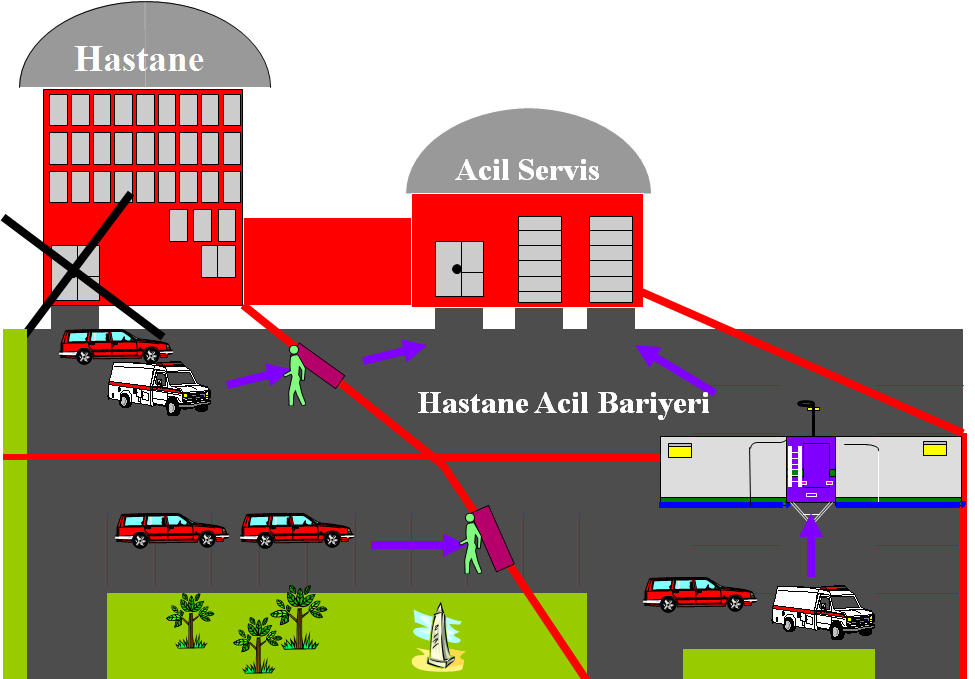 GÜVENLİK KORİDORU
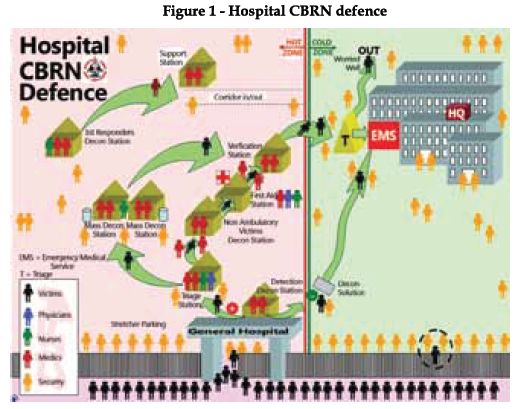 TRİYAJ
Triyaj ajan maruziyet ölçümü ile başlamalıdır.
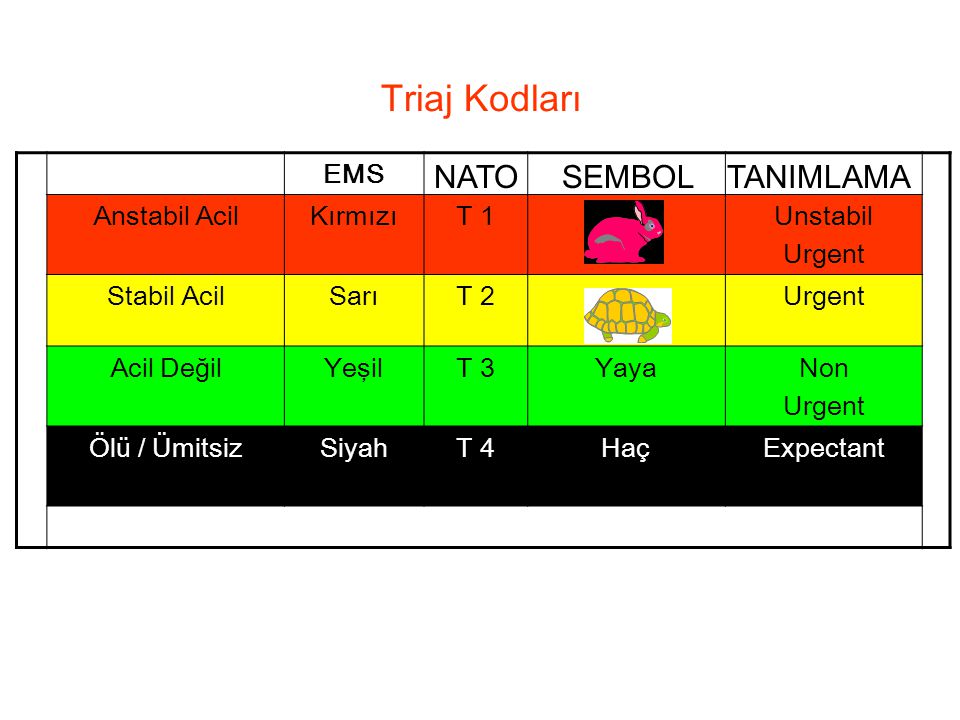 TRİYAJ
DEKONTAMİNASYONDAN ÖNCE YAPILMASI TEDAVİDE ZAMAN KAZANDIRIR.

TRİYAJ SONUCUNA GÖRE HAVA YOLU YÖNETİMİ DEKONTAMİNASYONDAN ÖNCE SAĞLANMALIDIR.
TRİYAJ
Siyah kod alan kişiler kontaminasyona sebep olmayacak şekilde ayrı bir bölüme alınmalı

Kırmızı kod alan kişiler havayolu yönetiminin ardından dekontamine edilerek acil servise alınmalı
TRİYAJ
Sarı kod alan kişiler dekontamine edilmeli ve temiz bir alanda güvenlikli gözetim altında bekletilmeli.

Yeşil kod alan kişiler dekontamine edilerek temiz bir alanda bekletilmeli yada değerlendirme ve ölçümlerinin ardından bilgilendirilerek hastaneneden kontrollü çıkışı sağlanmalı
HASTANE HAZIRLIKLARI
Kimyasal maruziyet ve yanıklar konusunda personel eğitilmeli, ve  uygun antidotlar bulundurulmalıdır.

Sekonder yaralanma (travma) açısından hazırlıklı olunmalı, plan dahilinde önceden uygun ameliyathane ve tedavi odaları belli ve hazır olmalıdır.

Tatbikatlar düzenlenmelidir.

KBRN savunma planı kapsamında ihtiyaç duyulan koruyucu donanım, cihaz ve malzeme tedarik edilmelidir.
SONUÇ OLARAK
Çalışanların çok dikkatli olması gereken, 

Olayın ne ve ne zaman olduğu,maruziyetin süresi ve miktarının triyajı etkilediği

Kişisel güvenliğin ve hastane güvenliğinin çok önemli olduğu
Hastane içerisinde multidisiplin gerektiren
Öncesinde  tatbikat ve hazırlıklarla desteklenmesi gereken önemli bir konudur.
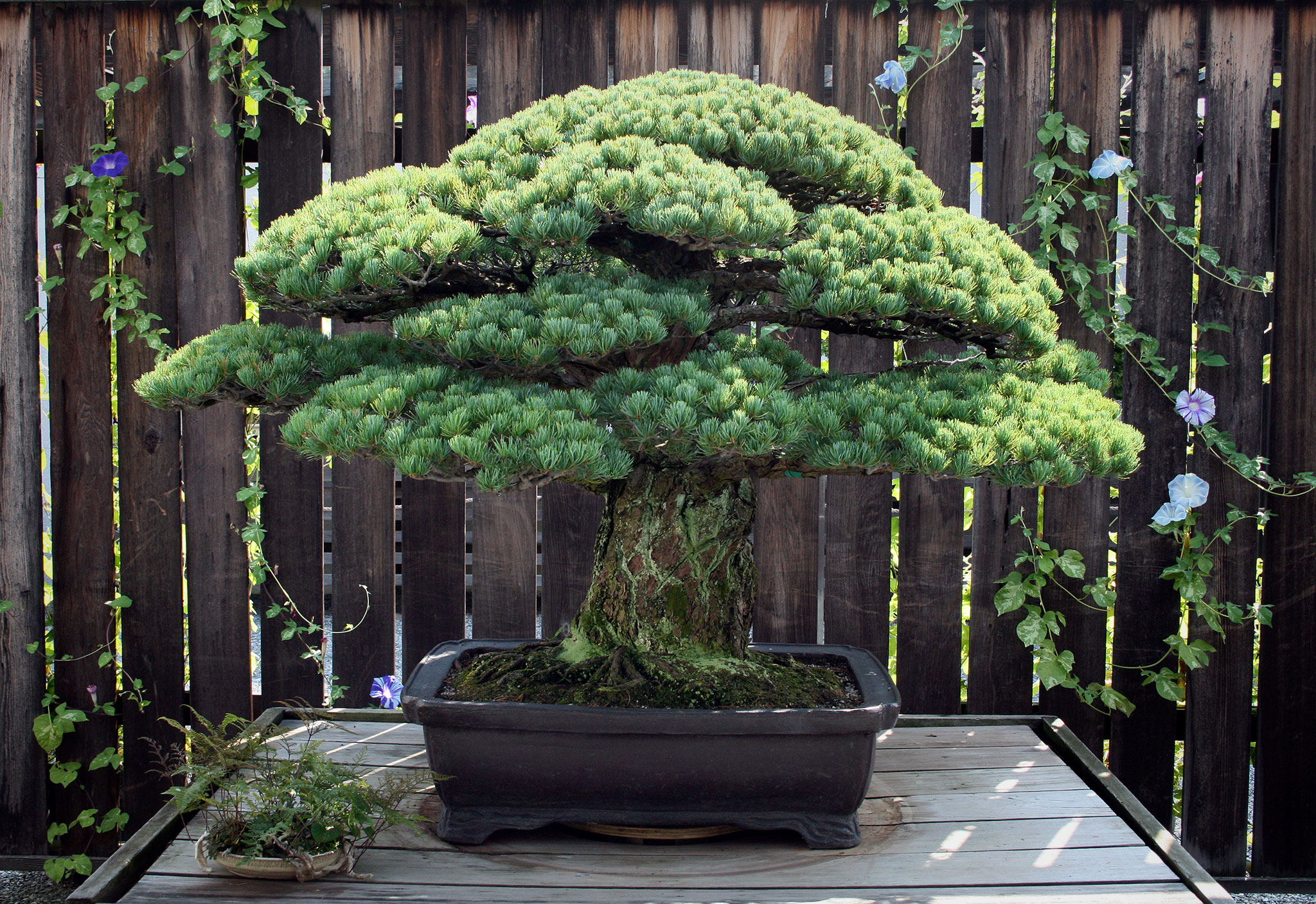 TEŞEKKÜRLER…